স্বাগতম
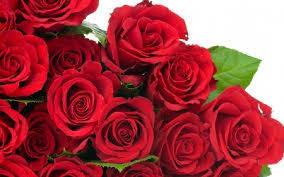 শিক্ষক পরিচিতি
নামঃসারমিন আক্তার
পদবীঃসহকারী শিক্ষক
বিদ্যালয়ঃবড় আজলদী সঃপ্রাঃবিদ্যাঃ কিশোরগঞ্জ,পাকুন্দিয়া
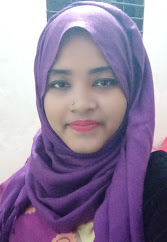 পাঠ পরিচিতি
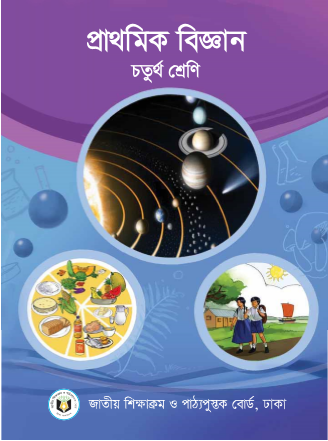 বিষয়ঃ প্রাথমিক বিজ্ঞান 
শ্রেনীঃ  চতুর্থ
অধ্যায়ঃ প্রথম 
পাঠ শিরোনামঃ জীব ও পরিবেশ 
পাঠ্যাংশঃ পরিবেশে জীবে                                     সময়ঃ৪০ মিনিট
শিখনফলঃ
১.১প্রাকৃতিক ও মানুষের তৈরী পরিবেশের উপাদান জানতে পারবে ।
১.১.২মানুষসহ প্রত্যেক জীবের বেঁচে থাকার জন্য খাদ্যের  প্রয়োজন তা বলতে পারবে।
আবেগ সৃষ্টি
পাঠ সংশ্লিষ্ট ছবি
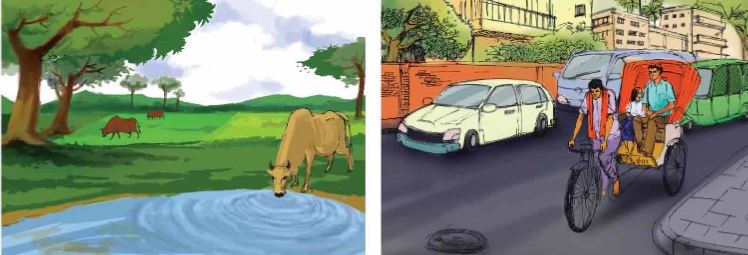 পাঠ ঘোষণা
জীব ও পরিবেশ
এগুলো হচ্ছে প্রাকৃতিক পরিবেশের উপাদান।
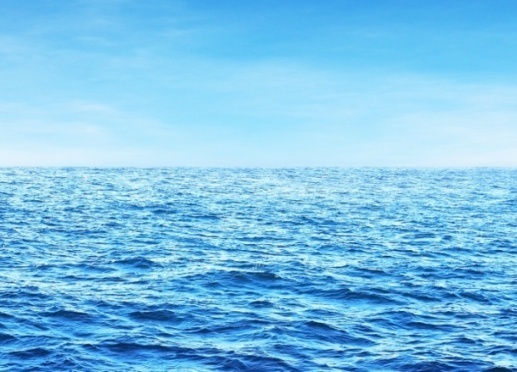 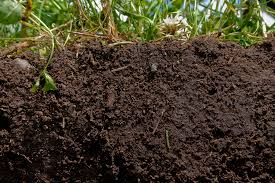 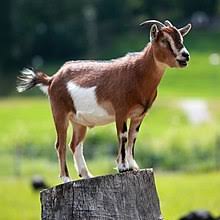 প্রাণী
সাগর
মাটি
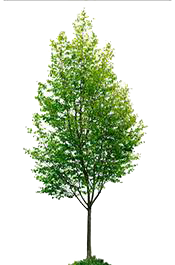 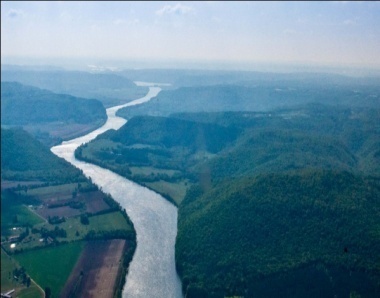 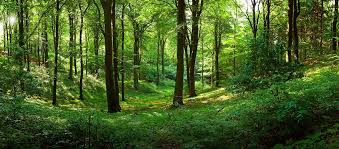 গাছপালা
নদী
বনভূমি
মানুষের তৈরী পরিবেশের উপাদান
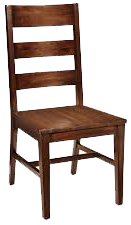 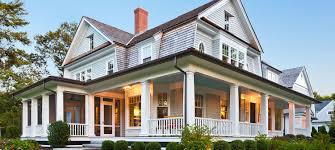 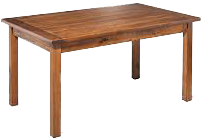 ঘর-বাড়ি
টেবিল
চেয়ার
পরিবেশের অন্যতম উপাদান হচ্ছে জীব
বেঁচে থাকার জন্য জীবের কী কী প্রয়োজন?
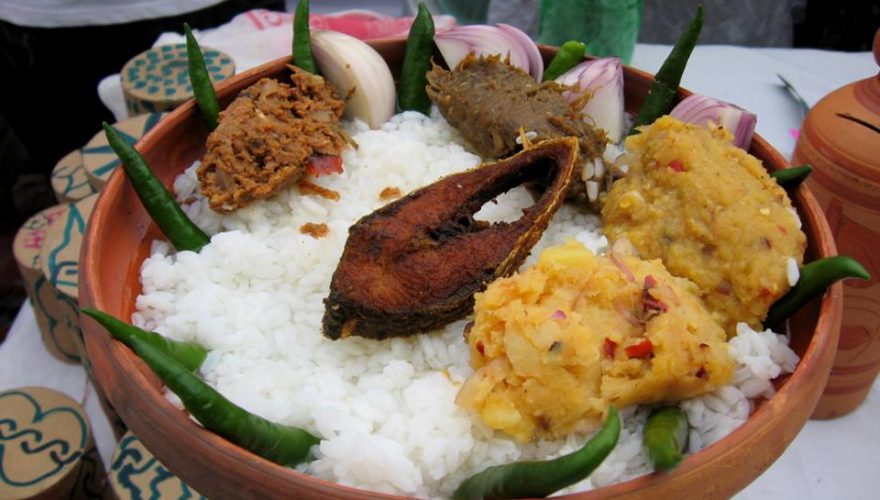 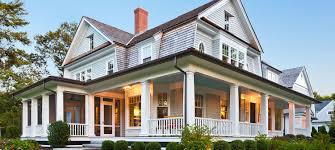 খাদ্য
আবাসস্থল
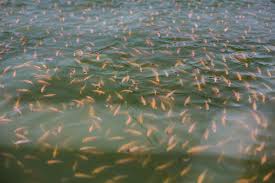 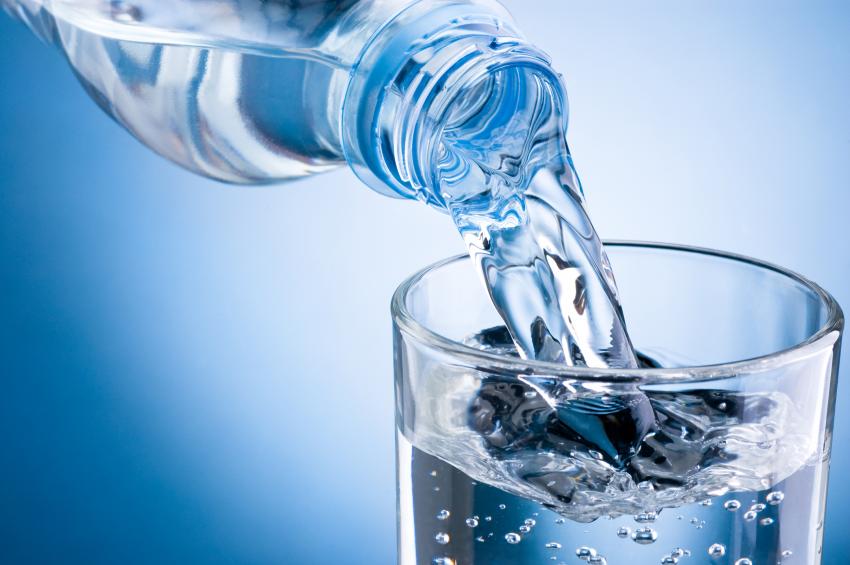 পানি
প্রাণী
পাঠ্য বই সংযোগ
তোমার প্রাথমিক বিজ্ঞান বইয়ের  ২ নং পৃষ্ঠা খুলে মনযোগ সহকারে পড়।
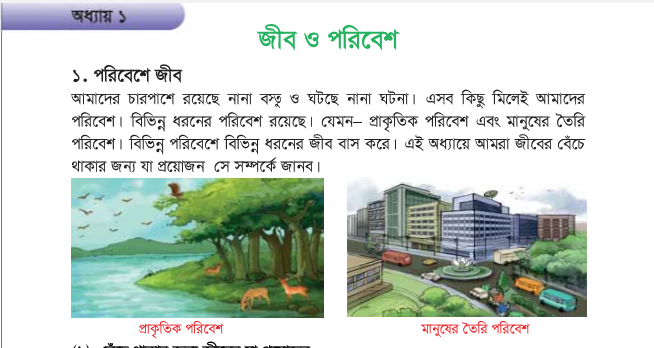 দলগত কাজ
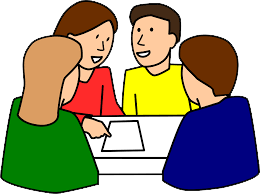 নিচের দেখানো ছকের  মতো খাতায় একটি ছক তৈরি করি-
বেঁচে থাকার জন্য  জীবের কী কী প্রয়োজন?
মূল্যায়ন
সঠিক উত্তরটি খাতায় লেখঃ
পরিবেশের উপাদানকে কয় ভাগে ভাগ করা যায়
ক.২ ভাগে  খ.  ৩ ভাগে  গ. ৪ ভাগে
বেঁচে থাকার জন্য প্রয়োজনীয় শক্তি মানুষ কোথা থেকে পায় ?
ক বায়ু        খ  পানি      গ    মাটি      ঘ     খাদ্য
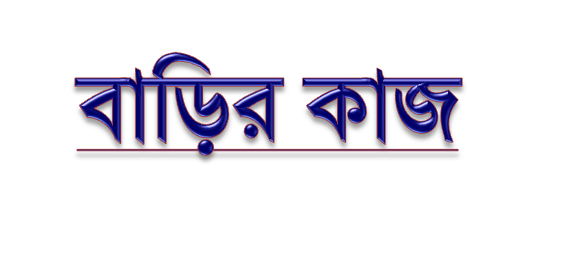 প্রাকৃতিক ও মানবসৃষ্ট পরিবেশের ৫ টি করে উপাদানের নাম লিখে আনবে ।
জীব খাদ্য গ্রহন করে কেন ?
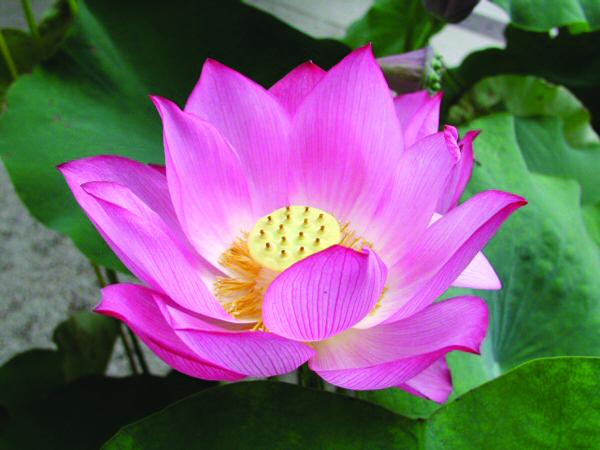 সকলকে ধন্যবাদ